RISE OF CHRISTIANITY
EXPANSION OF ROME
ROME expands all the way to Eastern into Mesopotamia and incorporates Jerusalem 
As a result come in contact with a variety of different religions and for the most part are tolerated
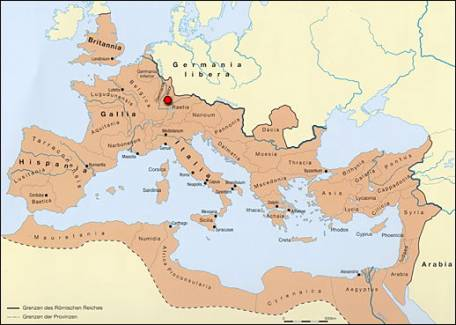 CHRISTIANITY
Starts as a secret society cult religion 
30 AD – Jesus of Nazareth is crucified
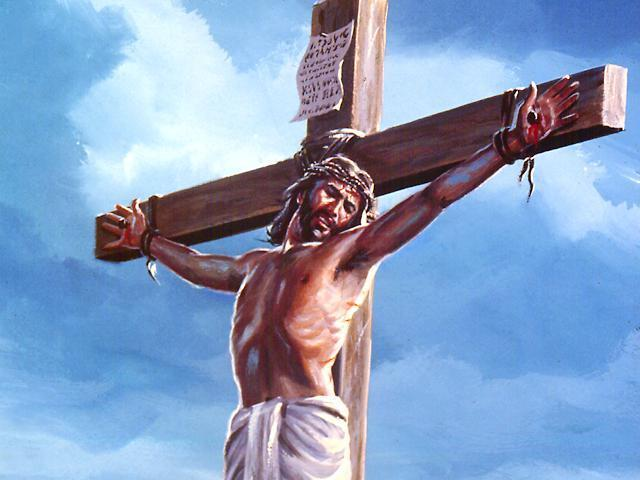 SPREAD OF CHRISTIANITY
10 years after Jesus is crucified – estimated Christians = 1000

The Roman trade routes and roads allowed the message of the Christians to spread easily
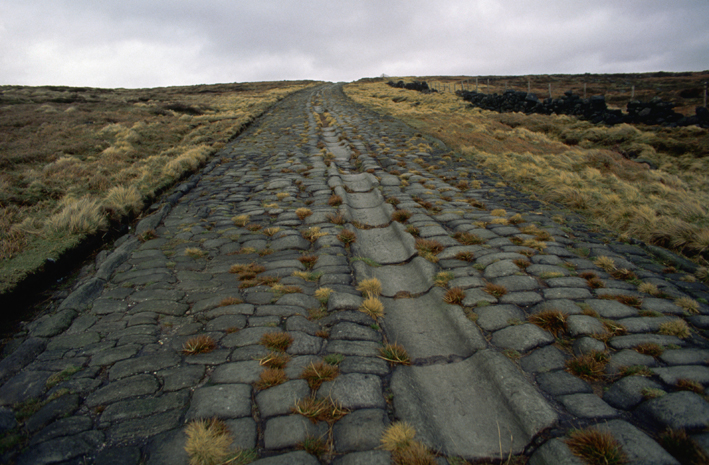 Roman Oppression
Romans were not tolerant towards Christians

Christians were used as scapegoats, blamed for social and economic problems

Many Christians became martyrs- or people who suffer or die for their beliefs

However, Christianity continued to spread due to the fact that all people were welcome
CHRISTIANITY GROWS
250 BC
Population of Rome  - 60 million 
Population of Christians – 1.1million
First churches are held in secrecy in peoples houses
The home is a woman’s domain. 
Church is being held in the home. 
Roman society is generally discriminatory to women
Christianity gives women a distinct role….
ETHNIC CLEANSING
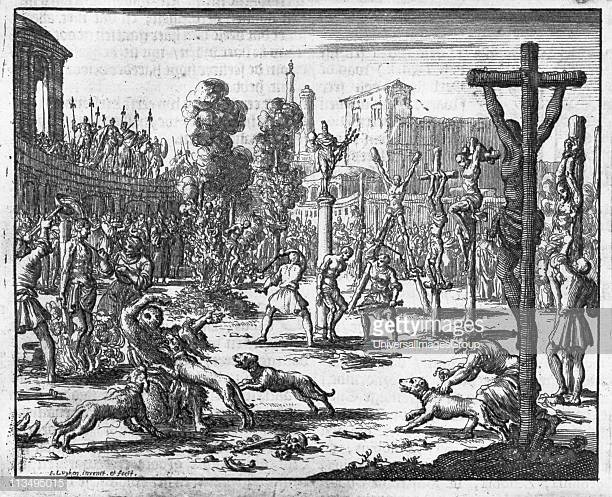 303 BC – Emperor Diocletian says enough is enough 

Becomes furious when he realizes Christians won’t sacrifice to the old gods 

Persecutes around 5000 of them outside the Coliseum.

Again they face death with no fear and again the word spreads even further…
CONSTANTINE THE GREAT
Diocletian separates the Empire into East & West and it was ruled by co-emperors

This doesn’t work and civil war ensues between Constantine & his co-emperors
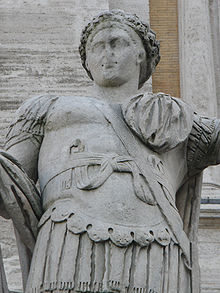 CONSTANTINE THE GREAT
Prior to marching into battle Constantine sees a “sign from god” in the sky

Declares he will fight this Battle in the name of the lord and the Christians. 

They win decisively
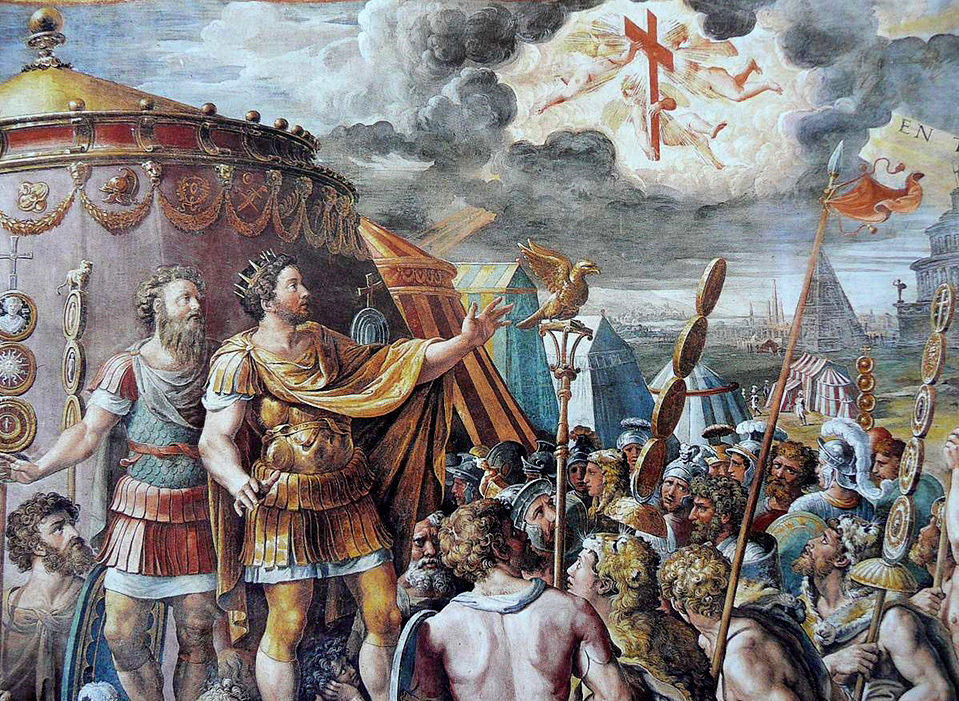 CONSTANTINE THE GREAT
Returns to Rome, institutes policies of religious tolerance
First Emperor to be baptized
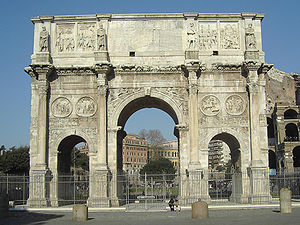 The Arch of Constantine in Rome tells the story of this “divine” battle
CONSTANTINE THE GREAT
Barbarians continue to invade and pillage the Western Roman Empire 
The Eastern Empire is much more secure & “safe” 
Constantine founds the city of New Rome in Byzantium 

Renamed: 
Constantinople in 
his honor
Center of Christianity
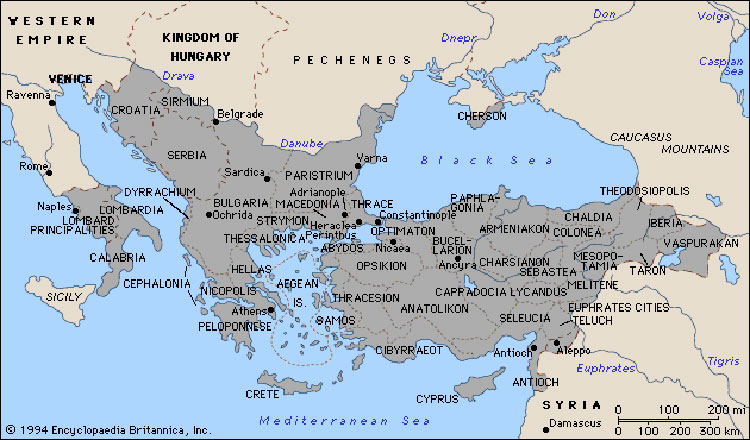 POWER – BEfORE CONSTANTINE
THE “POPE”
Worried about church matters & that’s about it
EMPEROR
All religious power
All political power
All judicial power
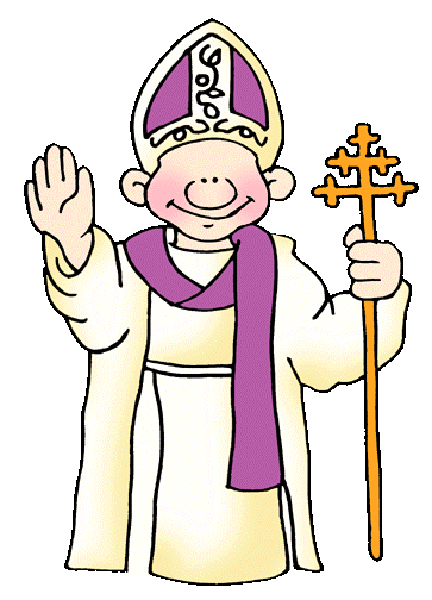 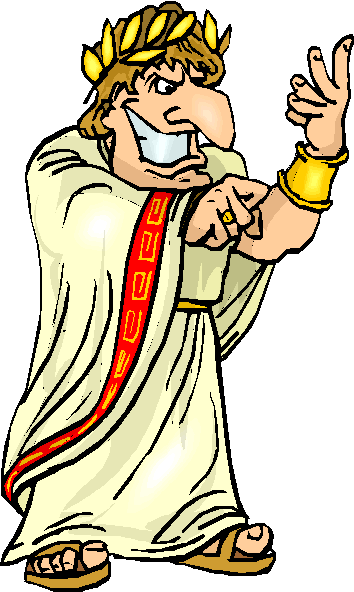 The Pope was technically still a subject of the Emperor
POWER DURING Constantine
Constantine gives the Pope Secular Powers 
Powers outside of the church (political, legislative) 

Christians begin taking over political roles and authority
Power After Constantine
Emperor Constantine issued the Edict of Milan in A.D. 313.

The Edict granted freedom of worship to all citizens of the Roman empire

By the end of the century, Emperor Theodosius made Christianity the official religion of the Roman empire
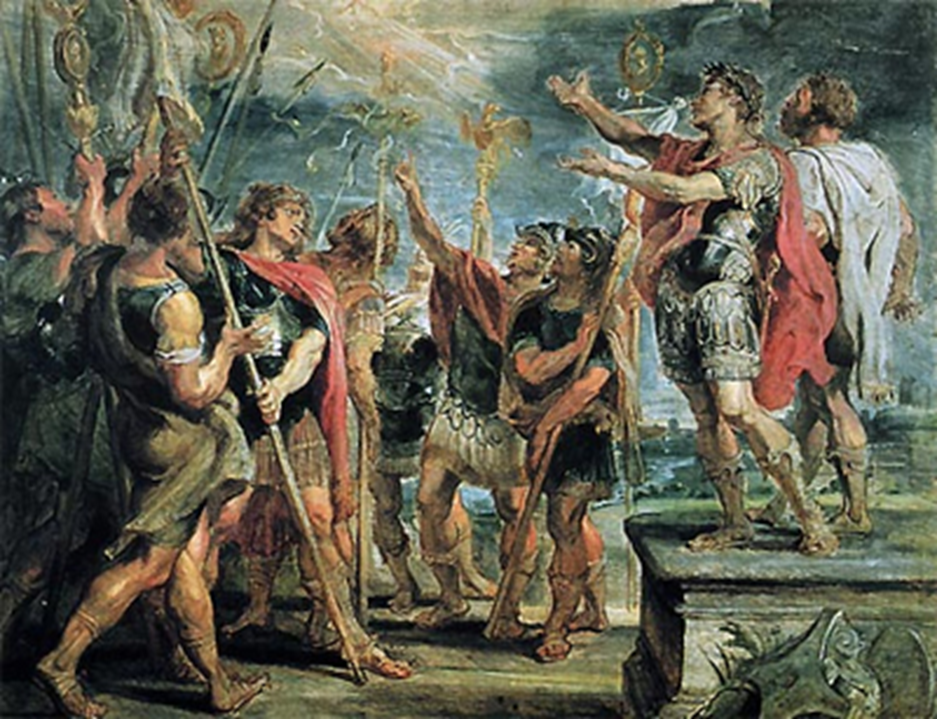